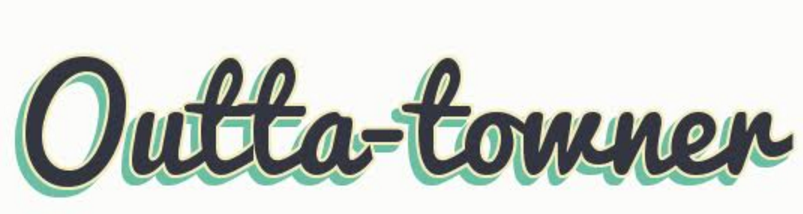 MEET THE PEOPLE.LEARN THE LANGAUGE 



Marcos Jordan. Julia Knable. Eric Samuels
[Speaker Notes: Julia]
Meet armando
Traveling to Argentina
Loves Authentic Food
Wants to Practice Spanish
Looking for Hotspots
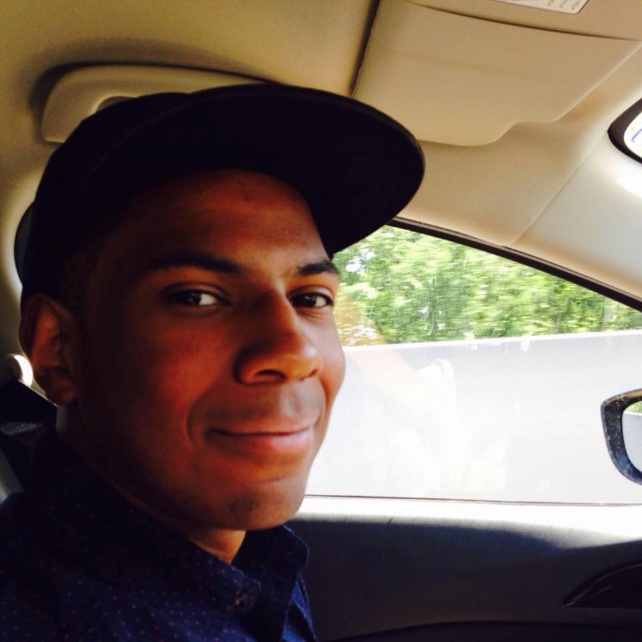 [Speaker Notes: Julia]
[Speaker Notes: Eric is visiting Panama for the first time
Like most of us visiting a new county..
Eric does not know the native language or land

Julia]
Meet the cure….
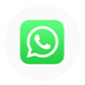 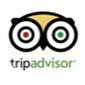 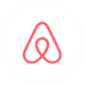 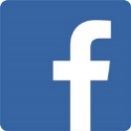 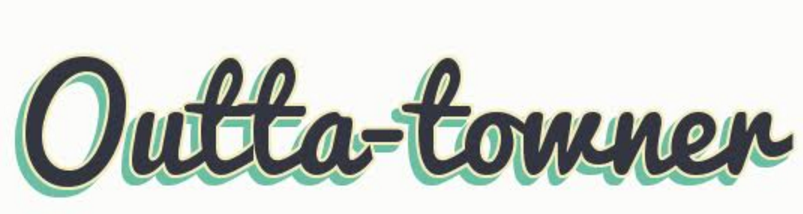 [Speaker Notes: Julia]
Outta-Towner will help..
[Speaker Notes: Marcos]
How it works
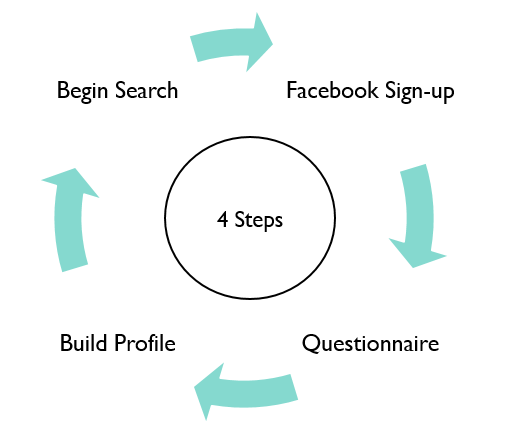 [Speaker Notes: Marcos]
Incentives Point System
[Speaker Notes: Tourist 0-100  - No Rewards
Adventurist 100-250- Public Transportation/Euro Rail Voucher
Voyager 250-500 – 5% off international flight
World Traveler 500+ 10% Discount, raffle for first class tickets]
Social & Travel Market Validation
whatsapp
airbnb
couchsurfing
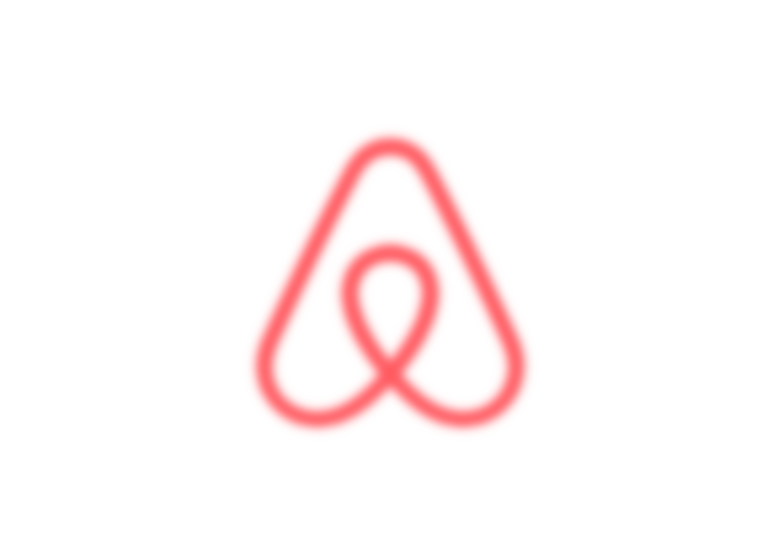 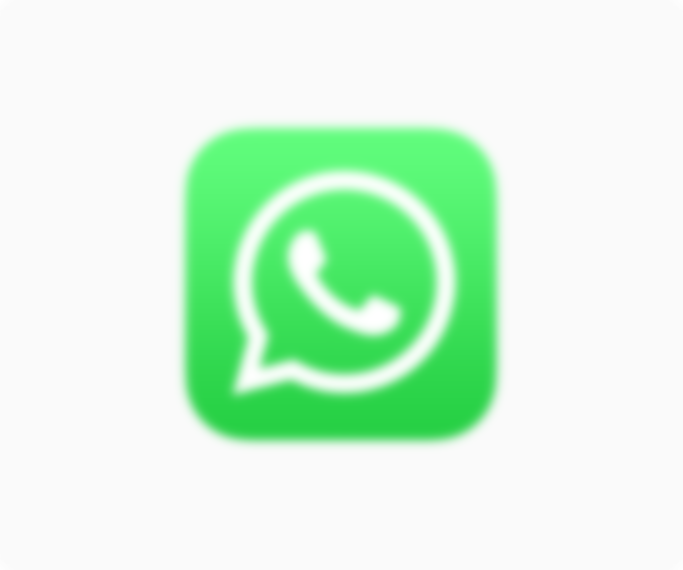 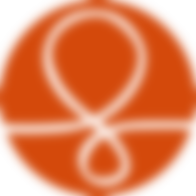 60 Million
10 Million
450 Million
520 Million Travel & Social Application Market
[Speaker Notes: Eric]
Financials
Goal
To obtain 1 year of financing to achieve 1000 signups
$50,000
Ads
Sponsors
Fees
$109,110
Initial Investment
Revenue after 12 months
Source of Income
[Speaker Notes: 1680/mo/ad

Eric]
Revenue Opportunities
[Speaker Notes: Julia]
Why Choose Us?
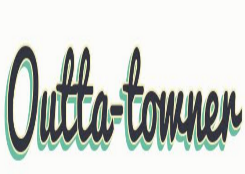 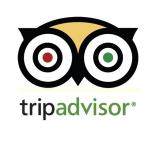 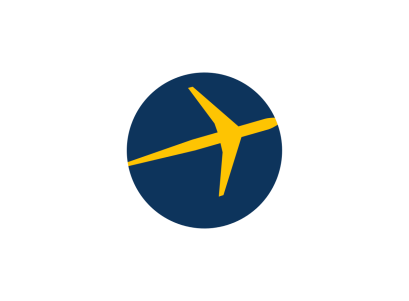 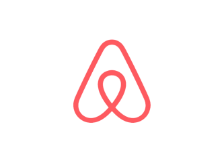 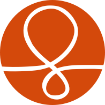 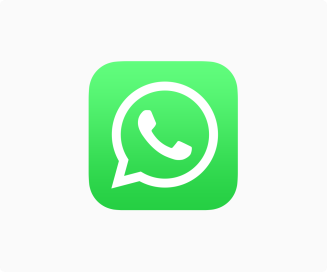 [Speaker Notes: Julia

Place competitors on map:

Expedia-Sustaining  (Broad Coast Leadership)
Tripadvisor-Sustaining  (Broad Cost Leadership)
Air B&B-Low End (Cost Focused)
Couch Surfer-Low End (Cost Focused)
         WhatsApp-Low End (Cost Focused)

Outta-Towner (Broad Differentation)]
Competitive Advantages
EASE OF USE
DETAILED PROFILES
INCENTIVES FOR LOCALS
1st OF IT’S KIND
Allow users to have customized matches
Experience culture & gain flight discounts
Create an account in 4 easy steps
Merge social & travel excursions
[Speaker Notes: Marcos]
Market Opportunities
Events
Target Country Specific Monthly Events
Domestic & International 
Octoberfest (6.4 Million), EuroCup (3+ Million), Mardi Gras (1+ Million)
Partnership/Sponsorship 
Airline Company
Southwest, Frontier, American, Ryanair, Lufthansa Group
[Speaker Notes: Marcos]
Start locally
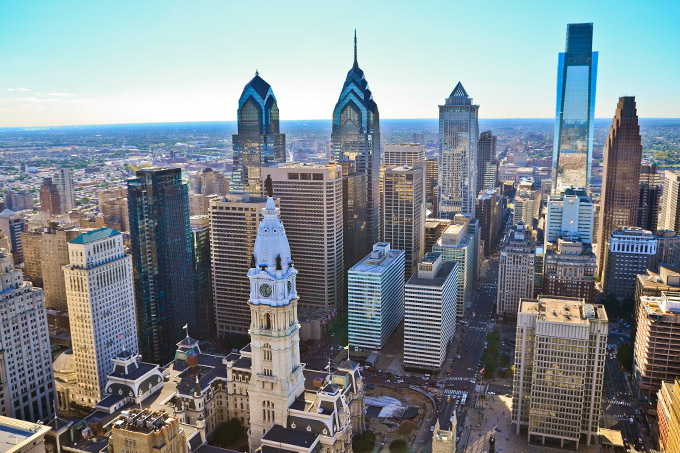 [Speaker Notes: Julia]
Questions/Comments?
Systems Architecture Overview
[Speaker Notes: Systems Architecture Overview – what is the overall architecture? (MIS 2501)
Top - Management, Key players
Middle - Business processes: IT development team (Justinmind Prototyper), Marketing, Accounting and Finance, HR, Risk management)
Bottom - Devices (Any smartphone/phone with application hosting capabilities), Network(Outta-towner cloud/server), Applications (Outta-towner application), Data (Outta-towner sql database/data warehouse)
Explanation 
Top: Key players involved are Project Sponsor (Messina), Prototype Developer (Marcos), Project Managers (Knable, Samuels) 
Middle: The Outta-towner organization’s day to day business processes includes the developer team (Marcos), Marketing (all of us?), outsources accounting and finance team, outsourced HR and, outsourced Risk management team.
Bottom: Application will be available on any smartphone device. The network used to host application is the Outta-towner cloud and server. Outta-towner IT development team’s final product is the Outta-towner application prototype. And the data used for development is stored using our very own Outta-towner sql database/data warehouse.]
Implementation Plan
Revisit Project Charter
Project Planning
Identify Process Standardization Needs
Recruit Team Members
Risk Management Plan
Requirement Analysis
Identify Reporting
Business Blueprint
Functional and Technical Specifications
App Features
Infrastructure
Application Administration
Internal Testing
User Acceptance Testing
Deployment Testing
Integration Testing
Data Conversation Testing
Regression Testing
Build & Configure production environment
Promote Customized Menus & Versions
End User Training
Data Conversion
Package Building
Global Reporting
Competitive Analysis & Market
[Speaker Notes: New Market Innovation- Changing the (travel) app to get new people by changing its nature (incorporating social component) and making it more convenient to tour, travel, learn a new language and connect with others. 
By combining the components of travel application with a social application, Outta-Towners is a new market innovation.
Clients:
Millennials (18-33) 
More likely to travel + travel alone or in smaller groups
Seek out new adventure & new people
Heavy Smartphone + Application users
Bridges the gap between social and travel applications]
Target Audience
[Speaker Notes: Clients:
Millennials (18-33) 
More likely to travel + travel alone or in smaller groups
Seek out new adventure & new people
Heavy Smartphone + Application users
Bridges the gap between social and travel applications]